TOÁN 1
Tuần 23
Bài 49: So sánh các số trong phạm vi 100
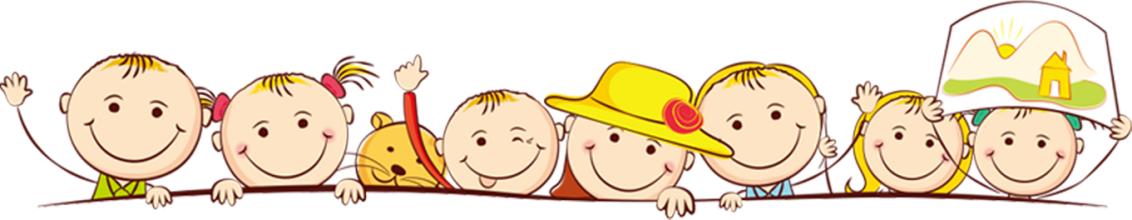 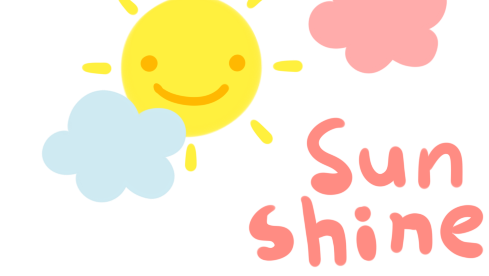 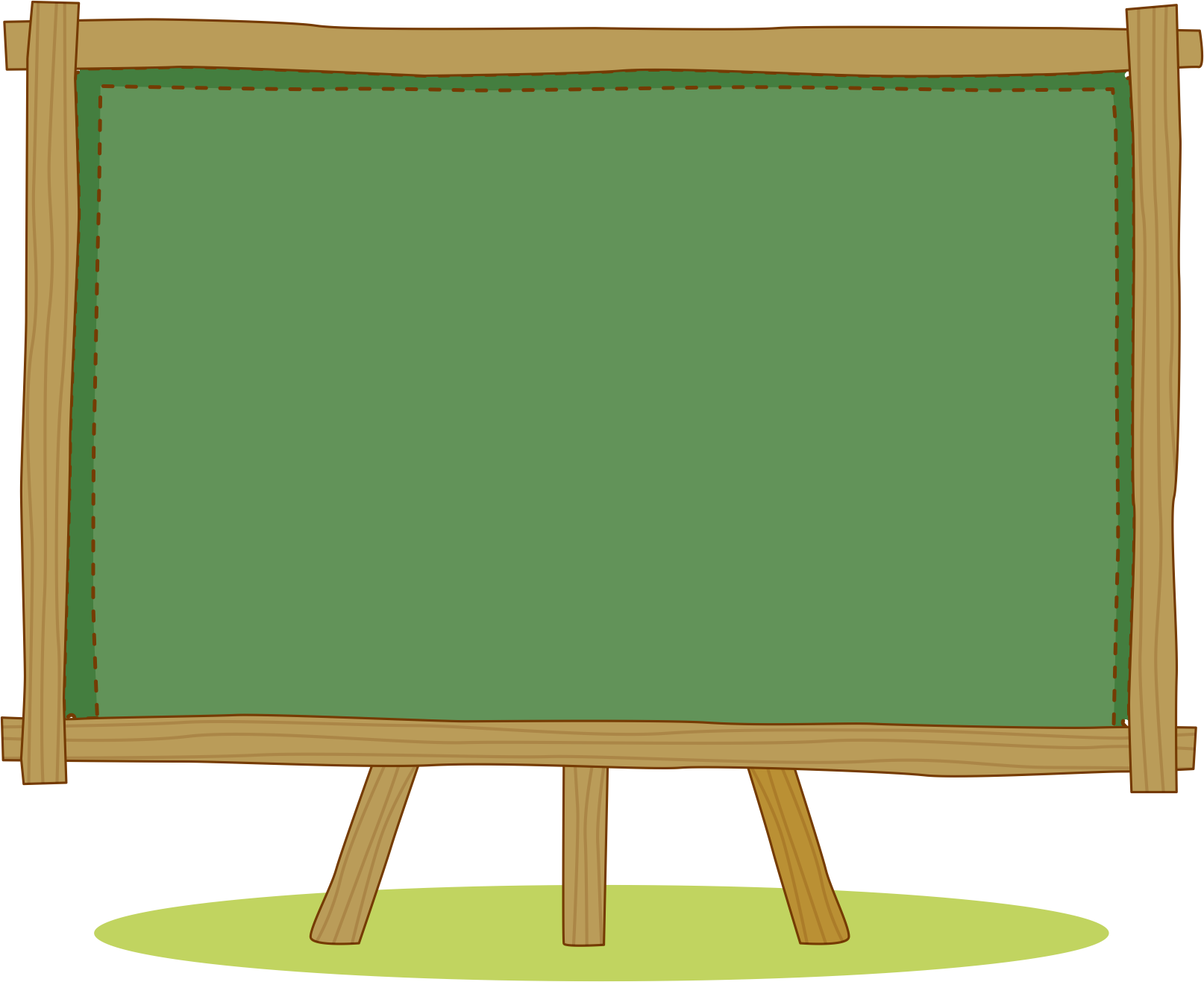 KHỞI ĐỘNG
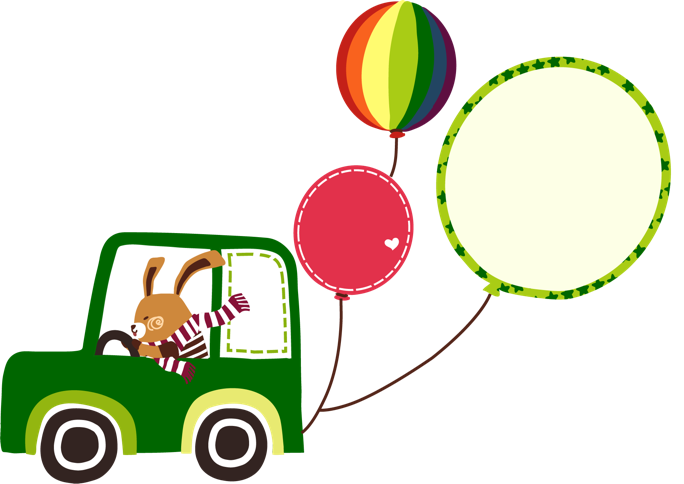 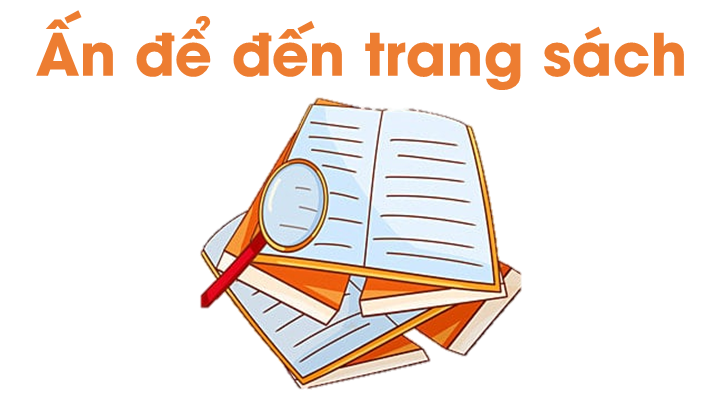 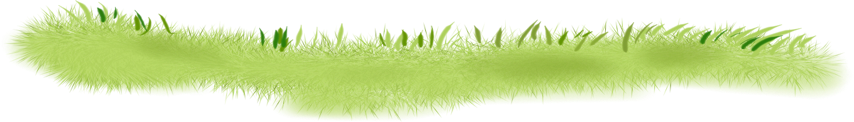 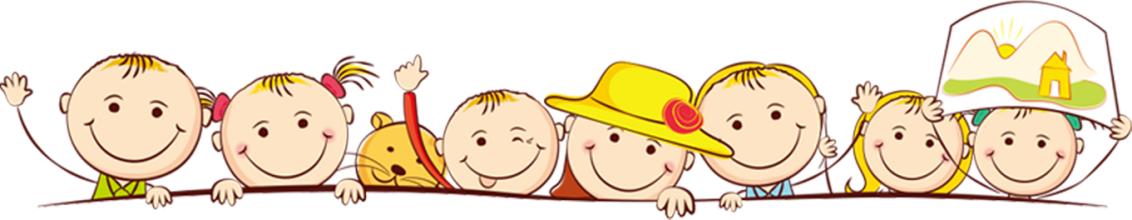 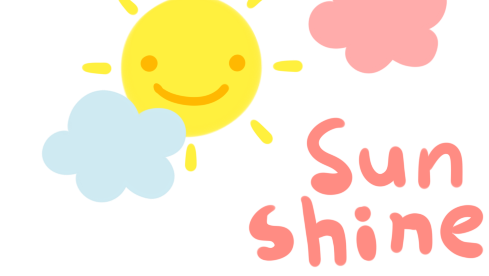 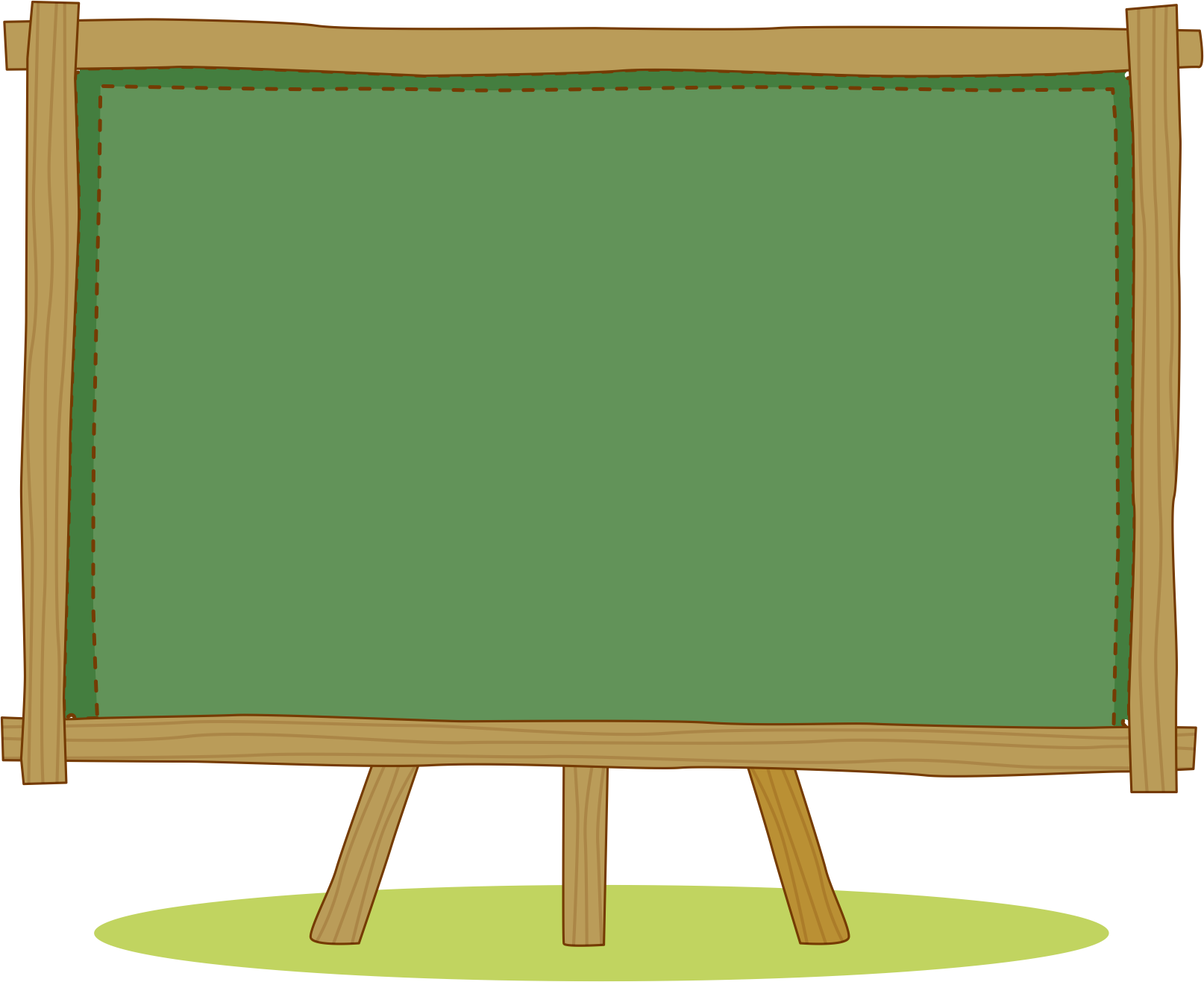 KHÁM PHÁ
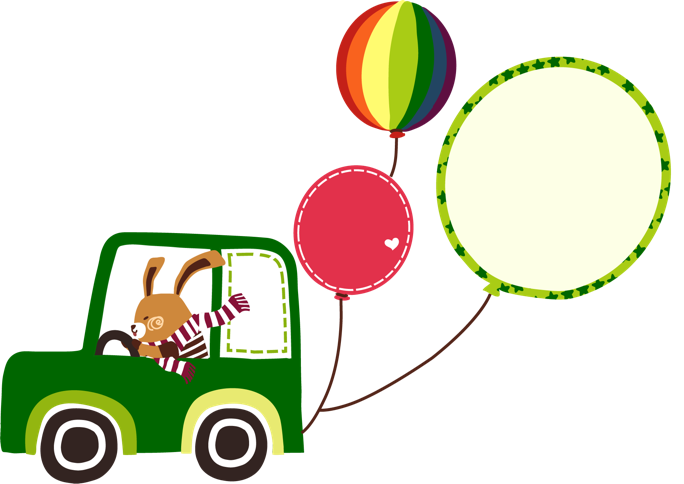 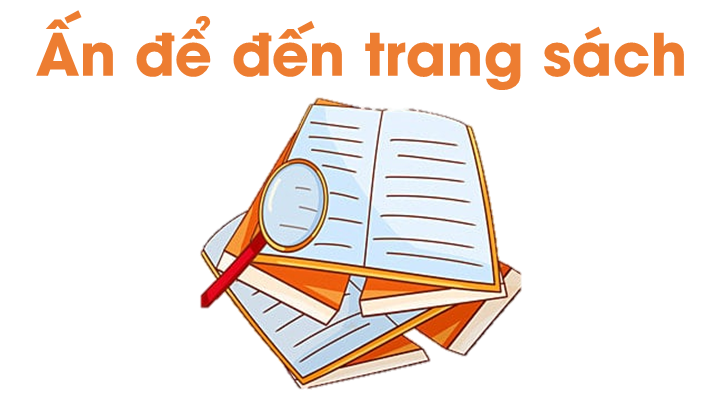 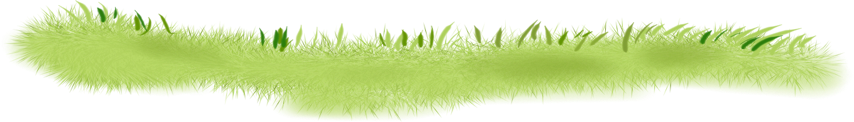 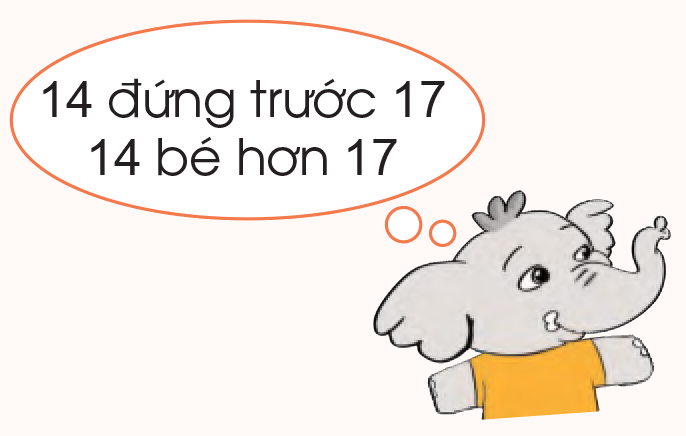 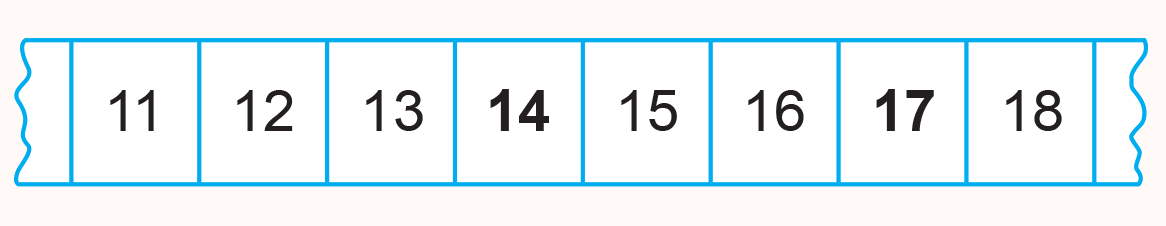 14 < 17
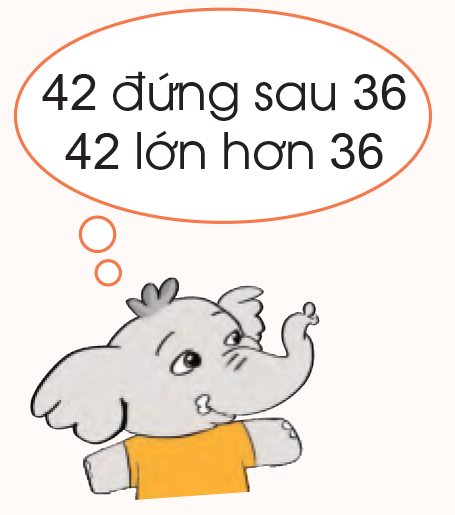 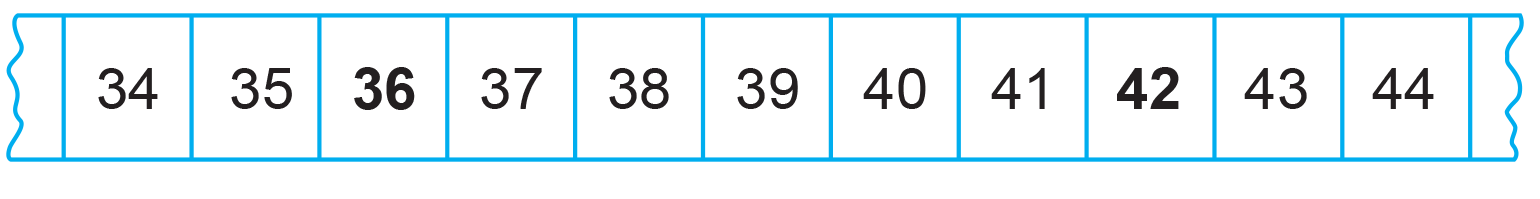 42 > 36
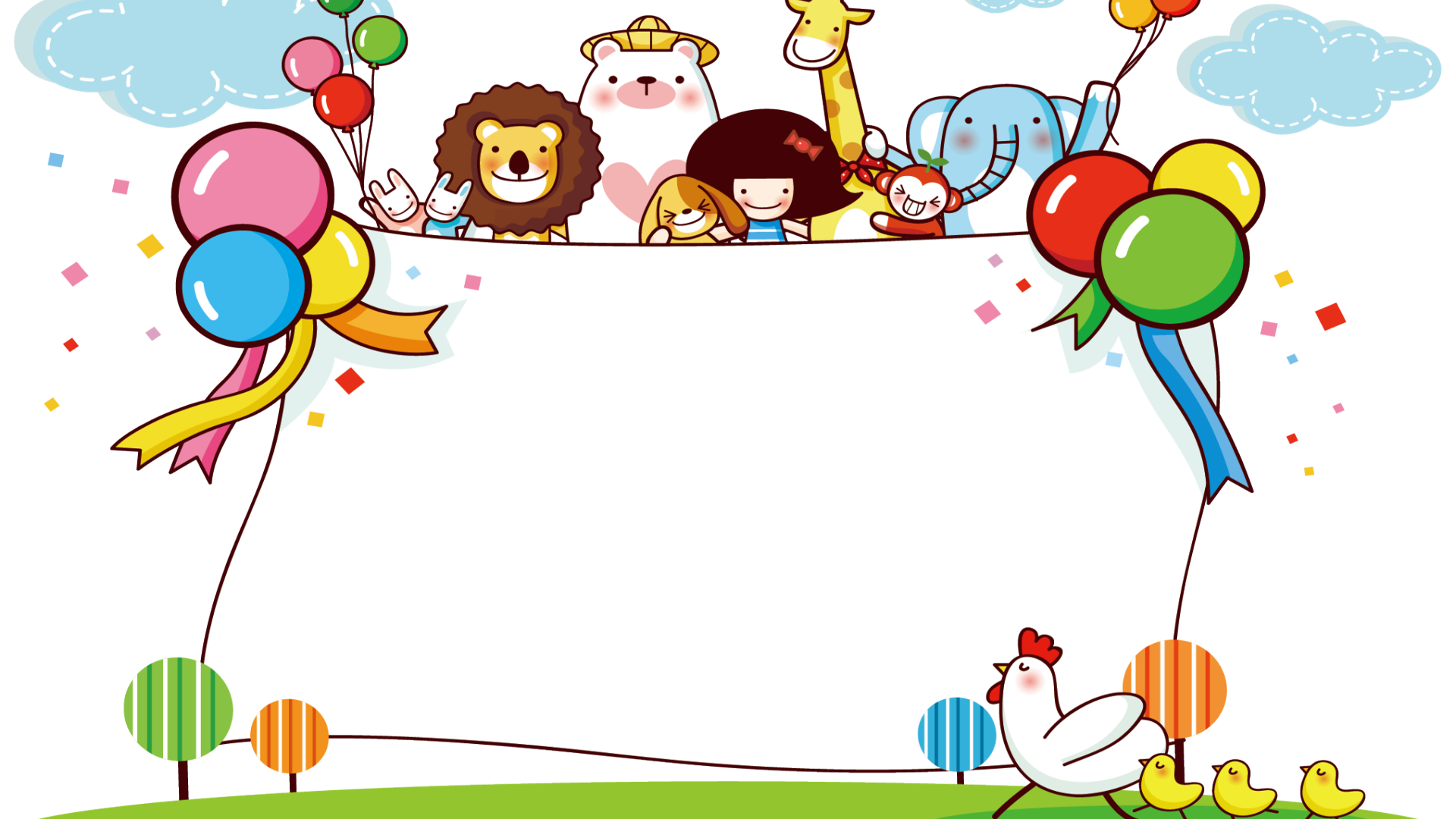 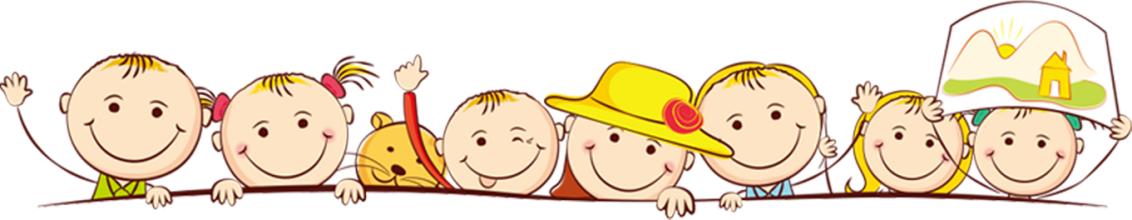 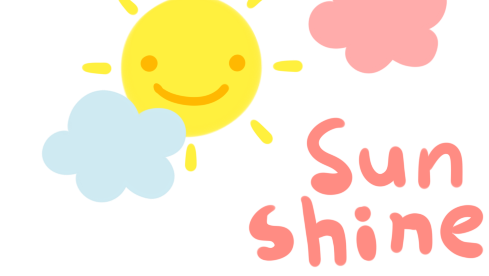 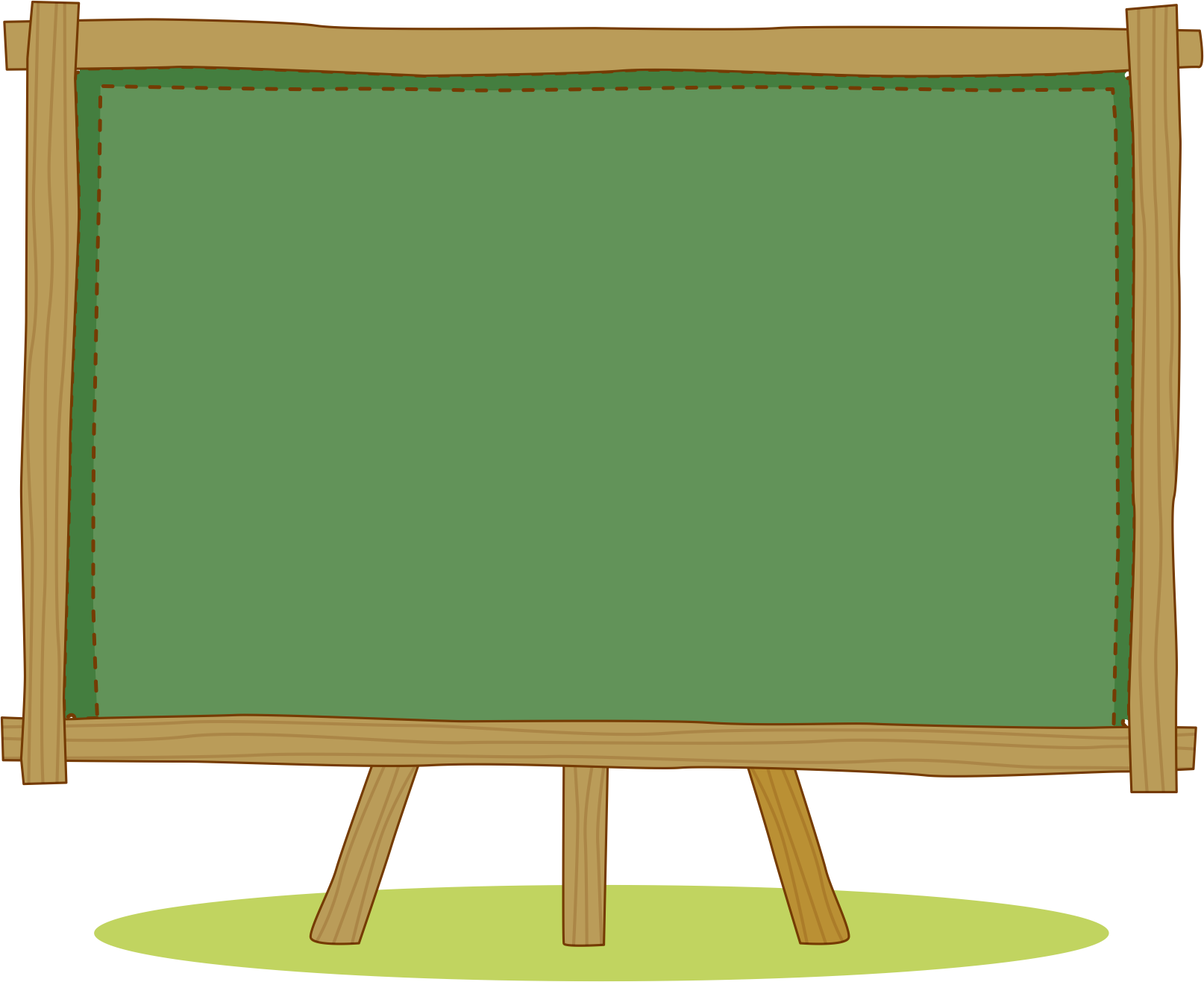 THỰC HÀNH
LUYỆN TẬP
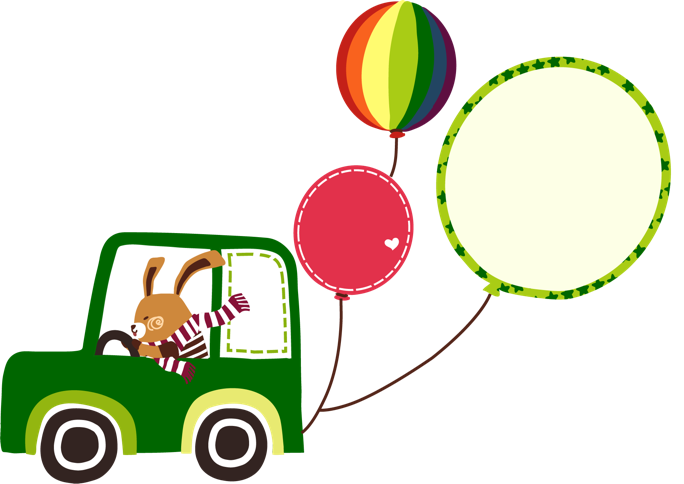 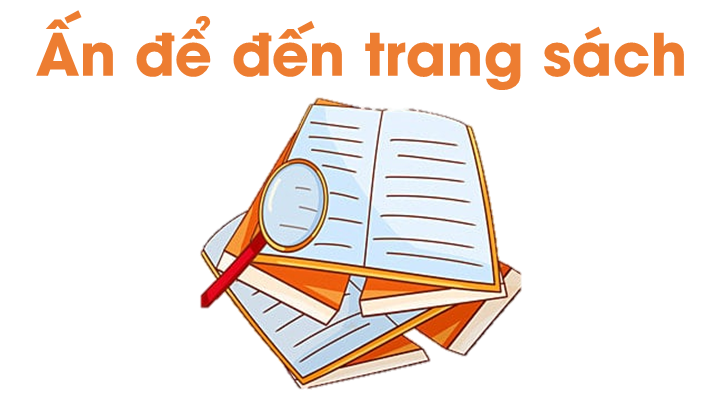 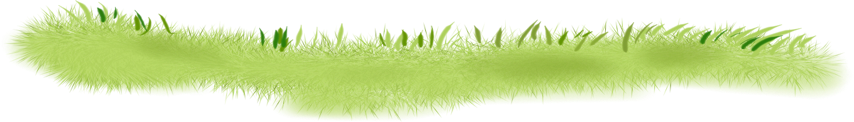 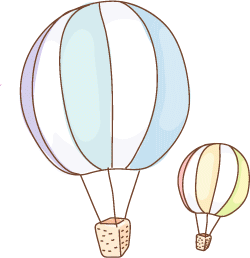 a) Điền số thích hợp vào ô trống
1
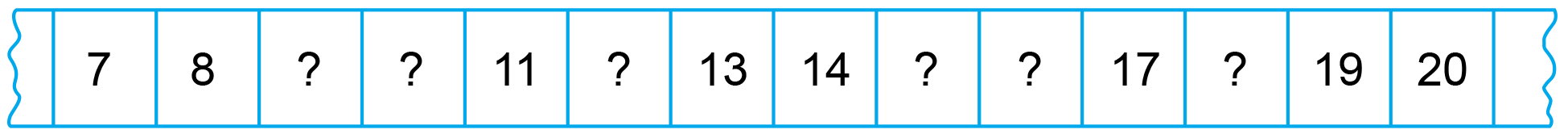 15
16
18
10
12
9
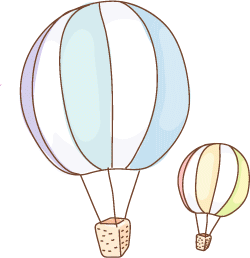 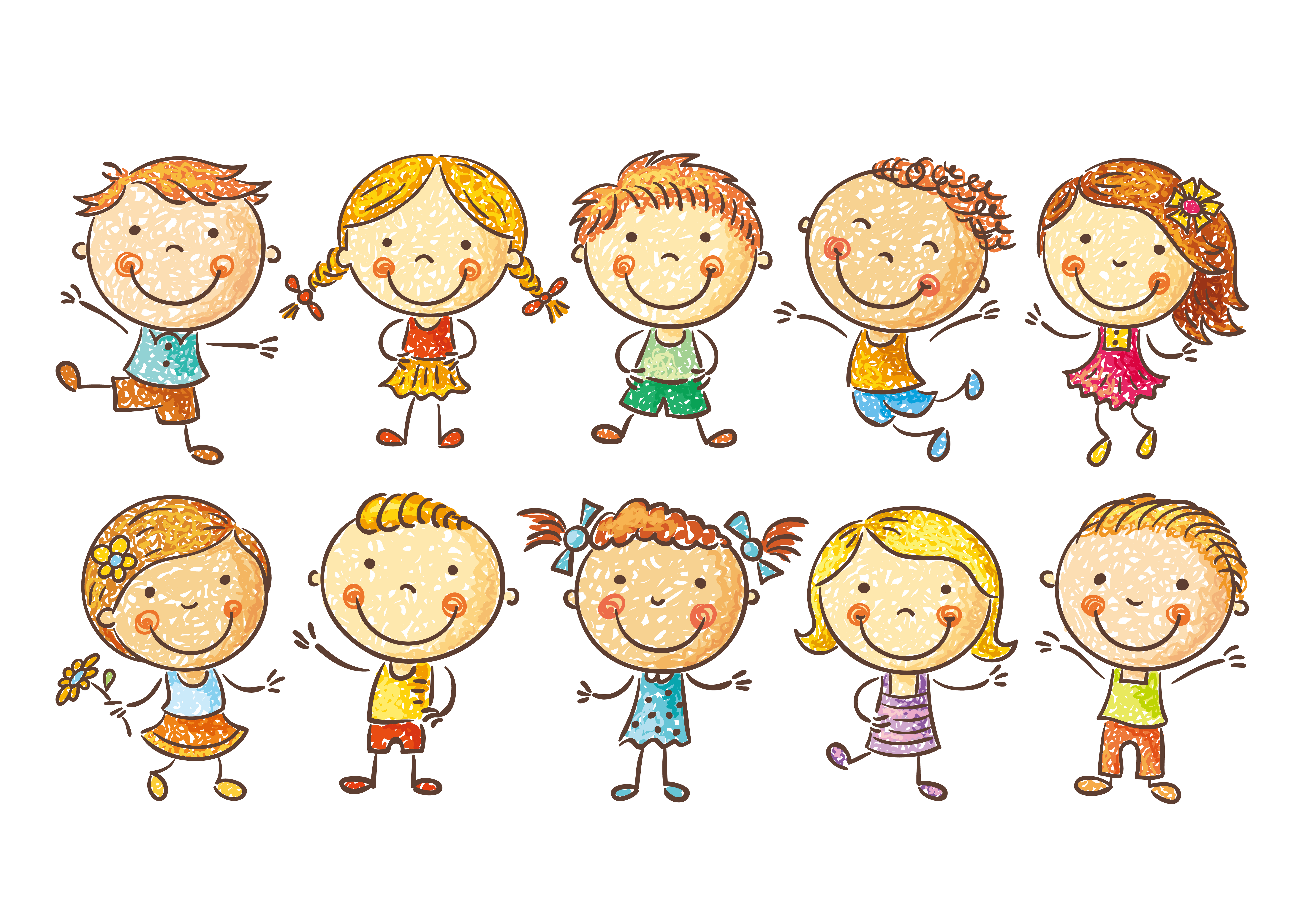 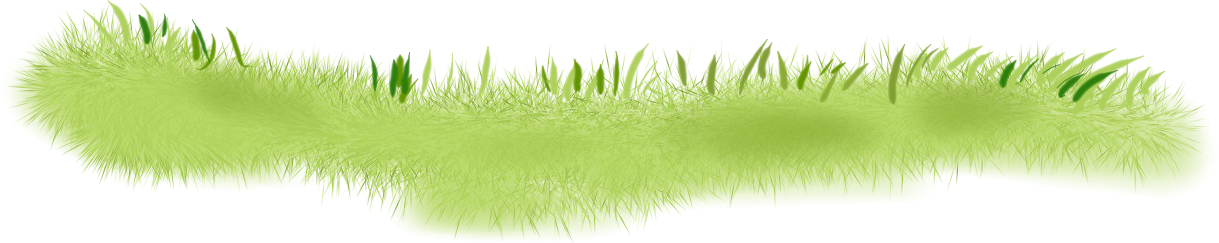 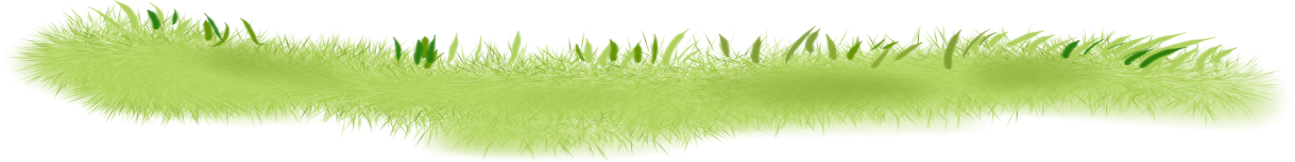 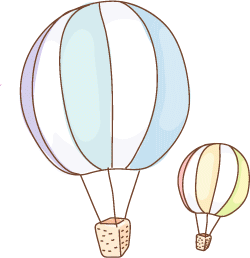 b) Điền dấu > < =
1
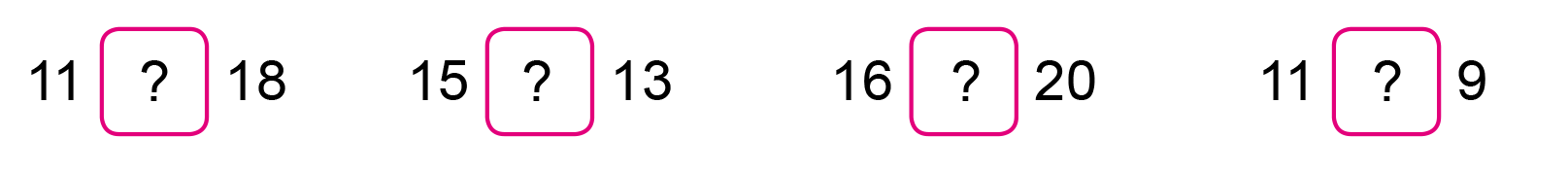 <
>
<
>
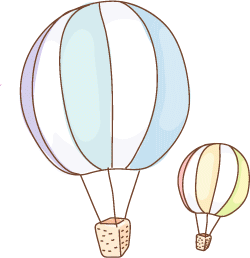 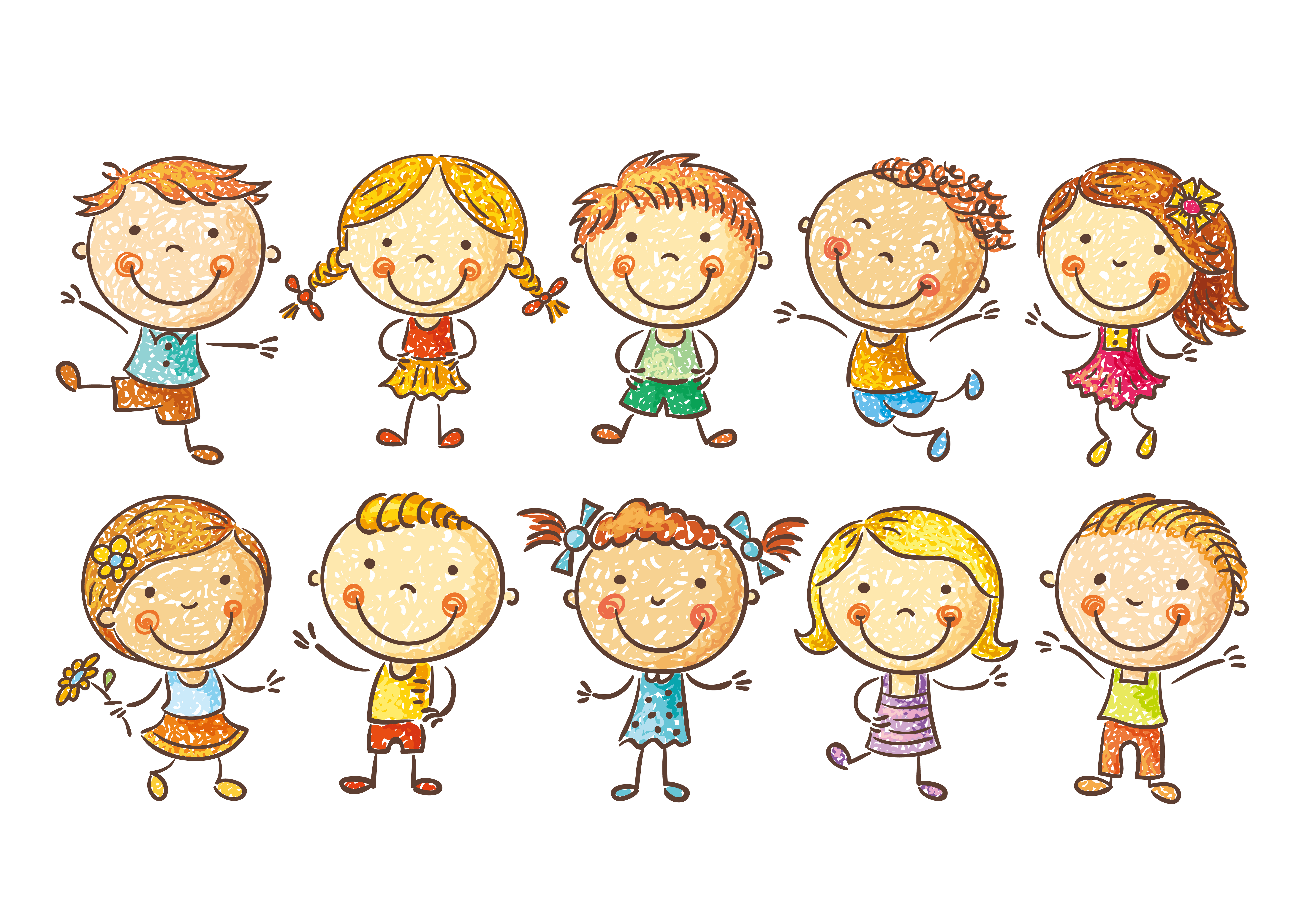 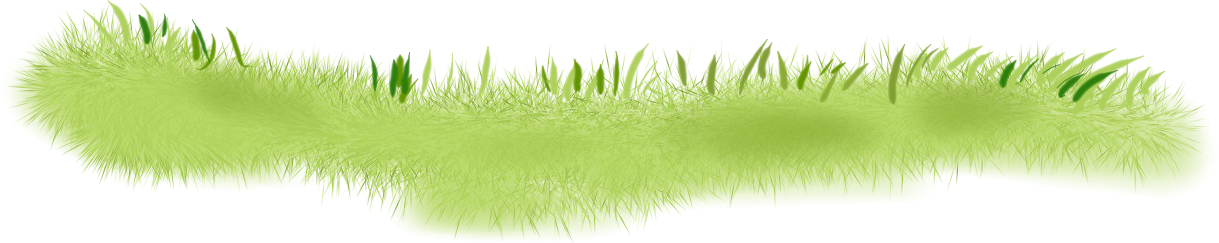 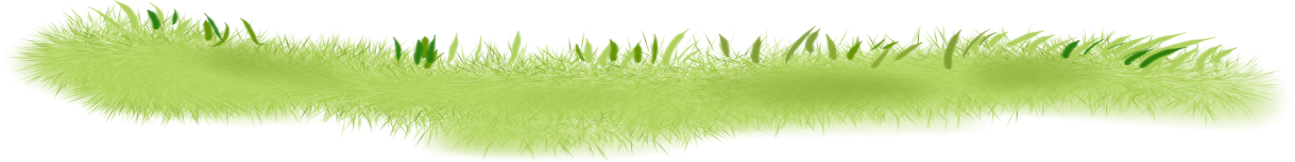 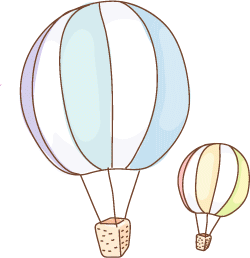 a) Điền số thích hợp vào ô trống
2
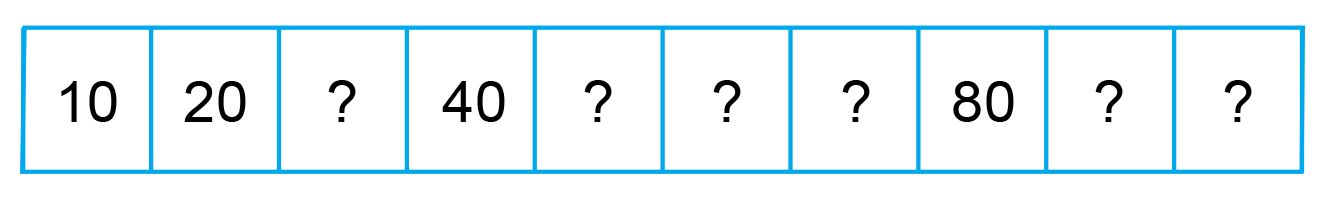 30
50
60
70
90
100
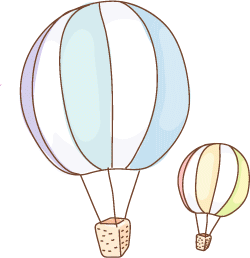 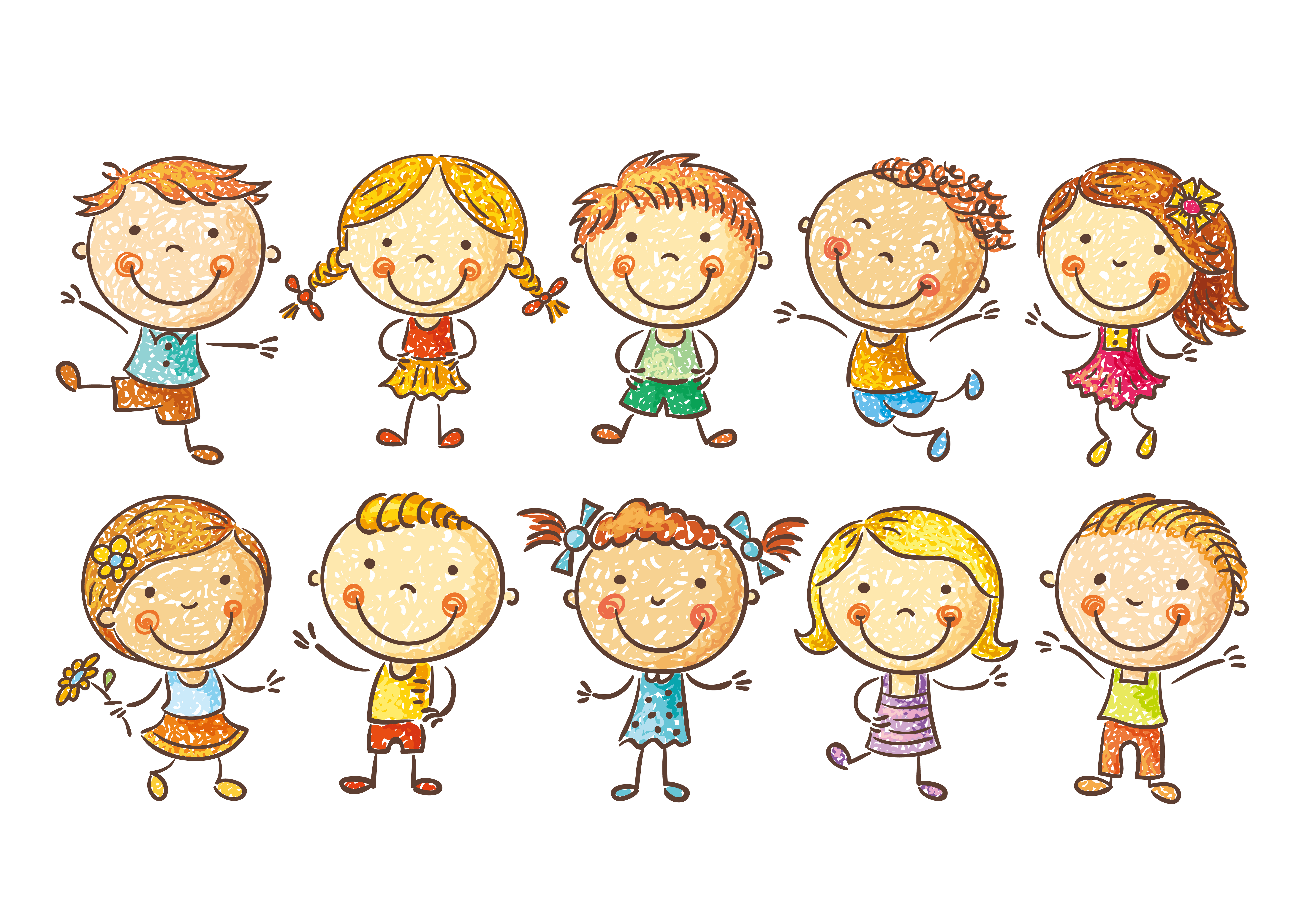 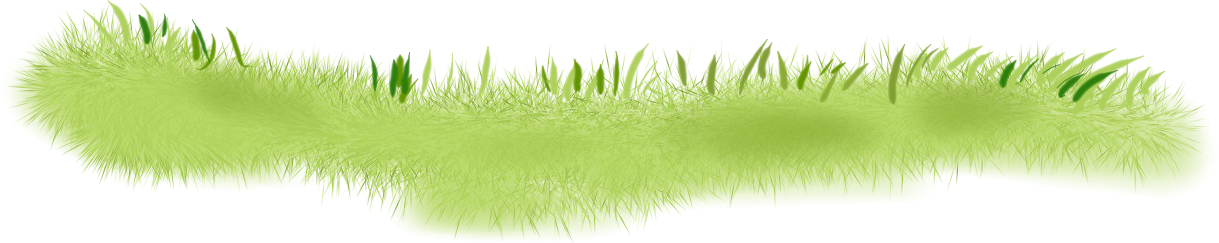 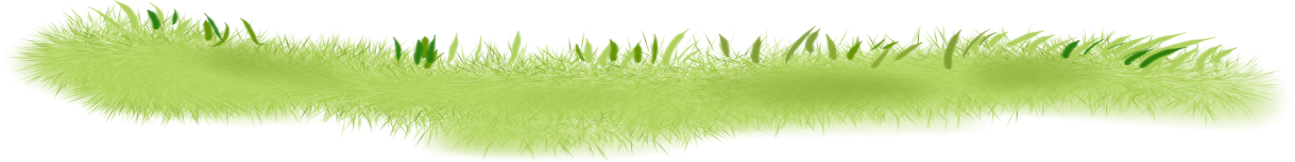 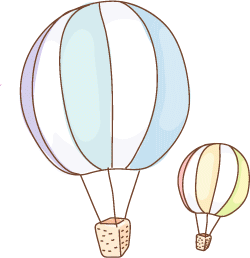 b) Điền dấu > < =
2
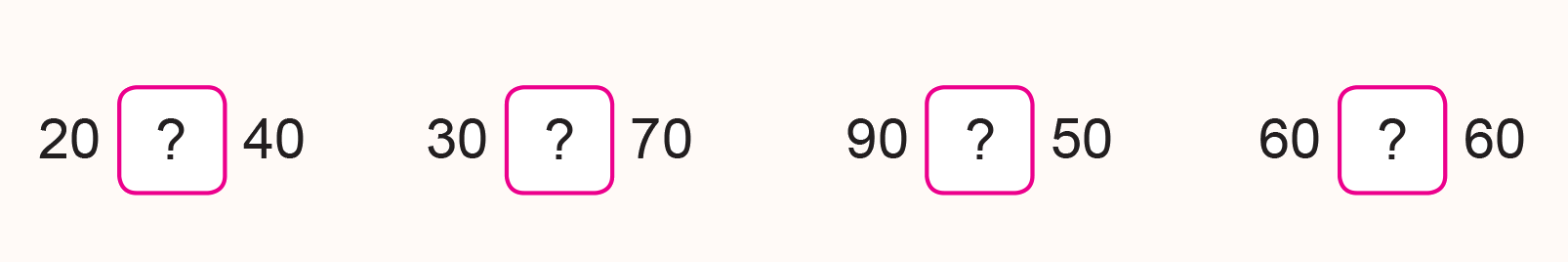 <
<
>
=
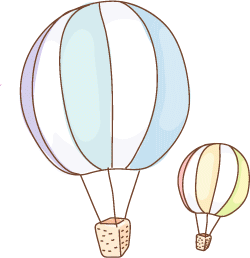 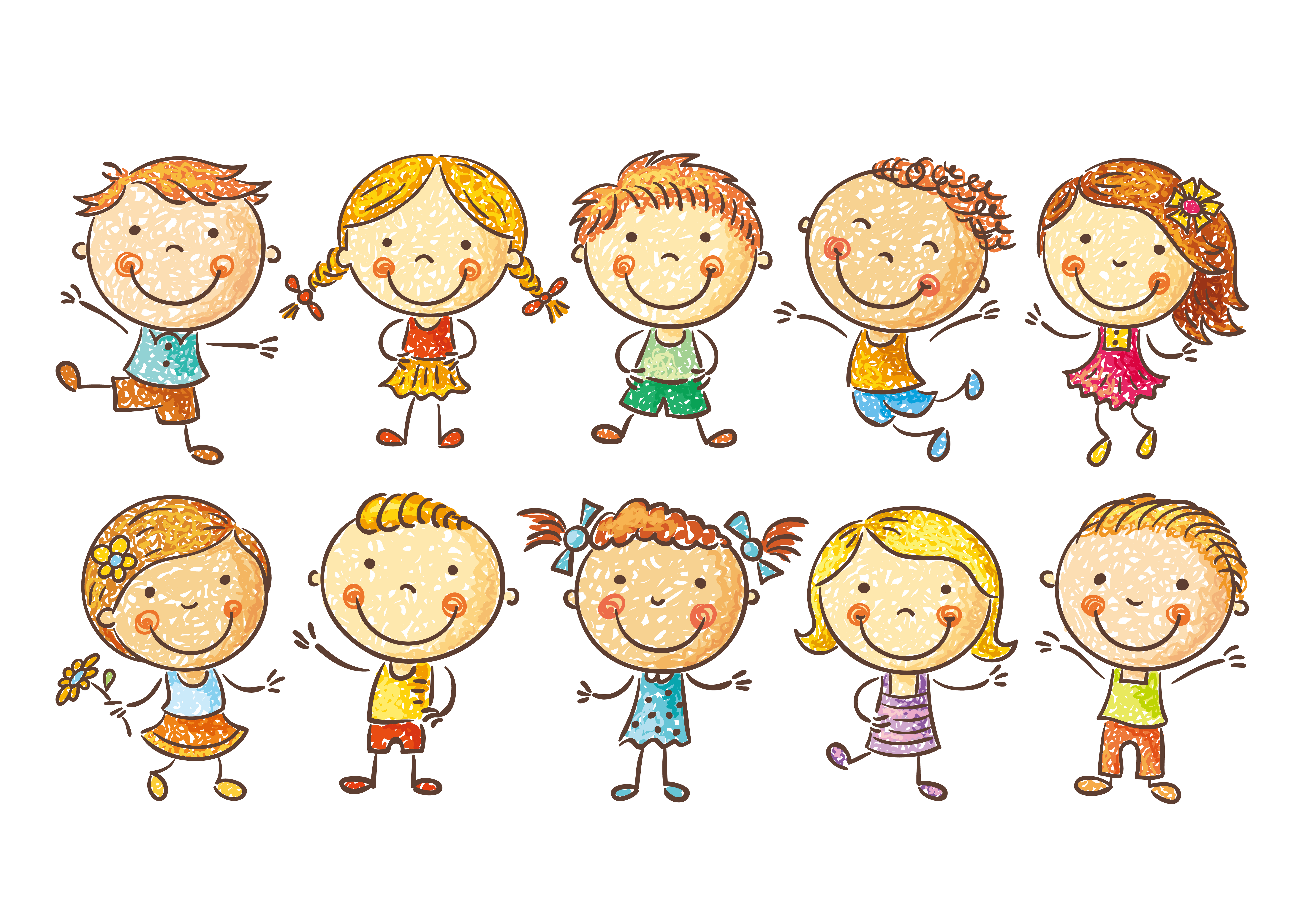 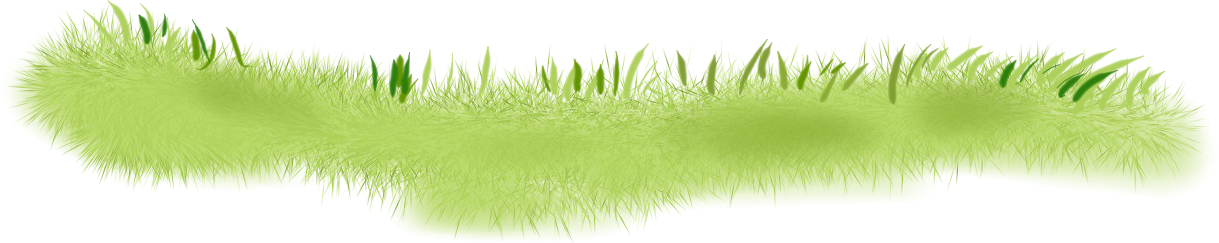 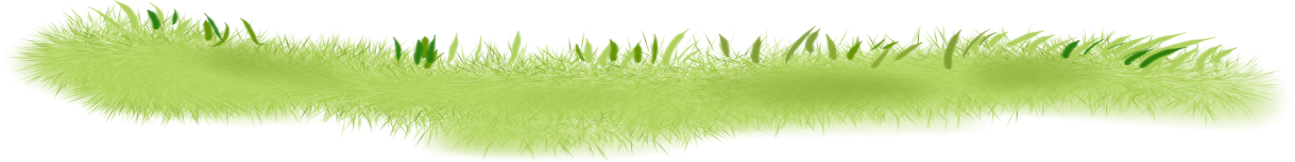 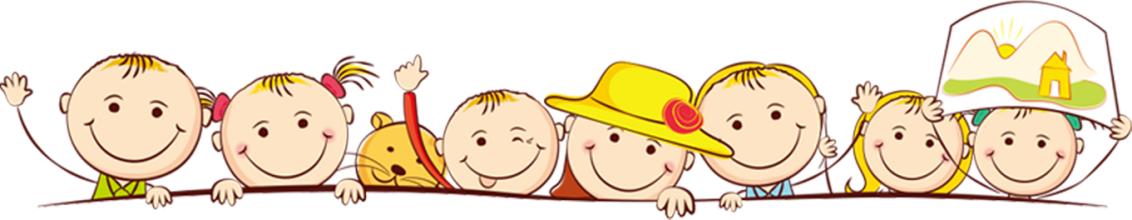 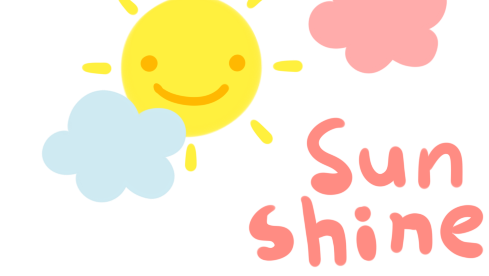 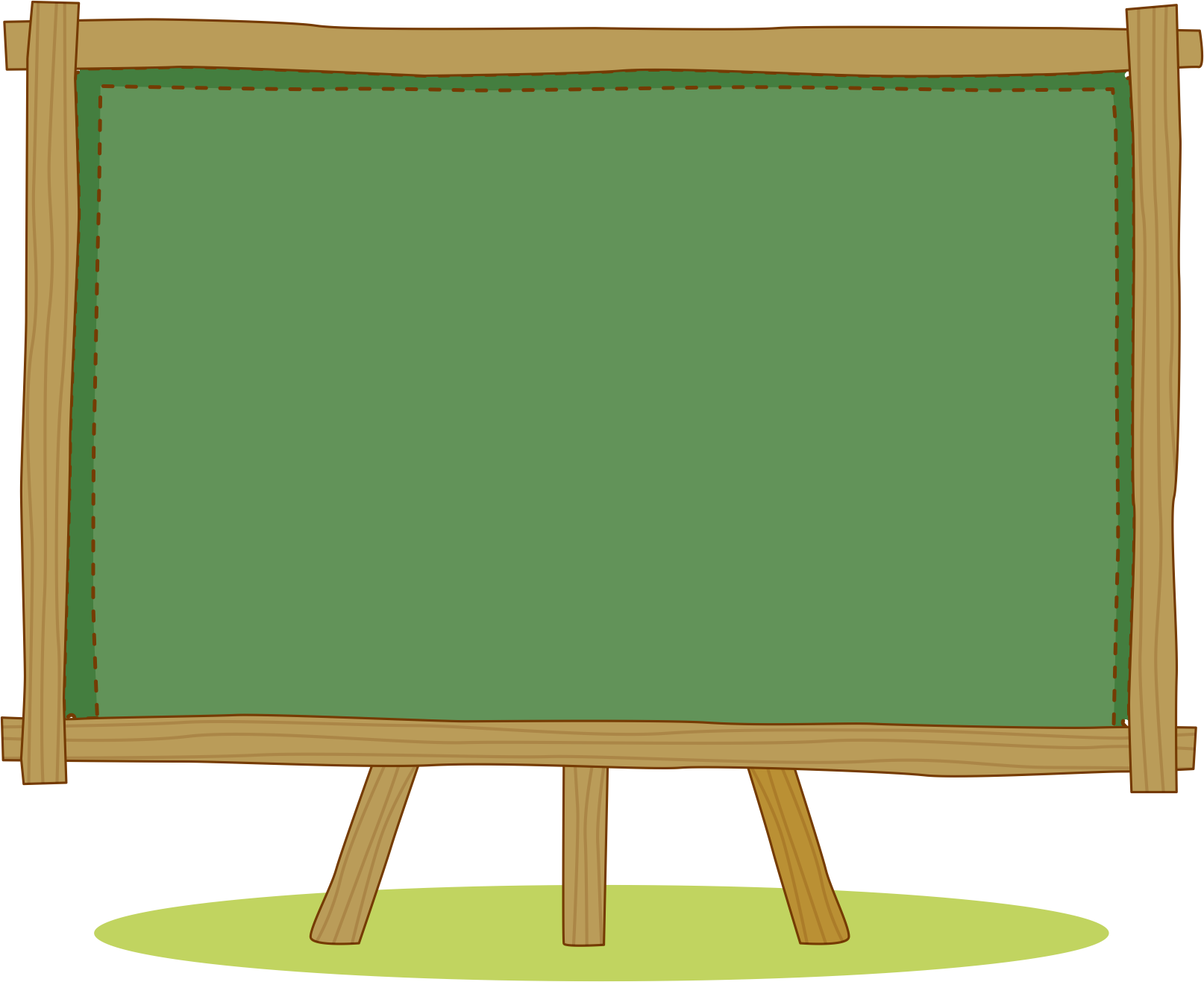 VẬN DỤNG
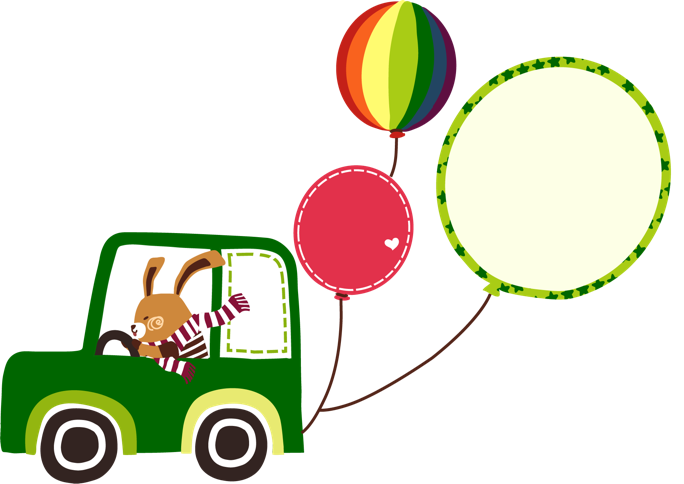 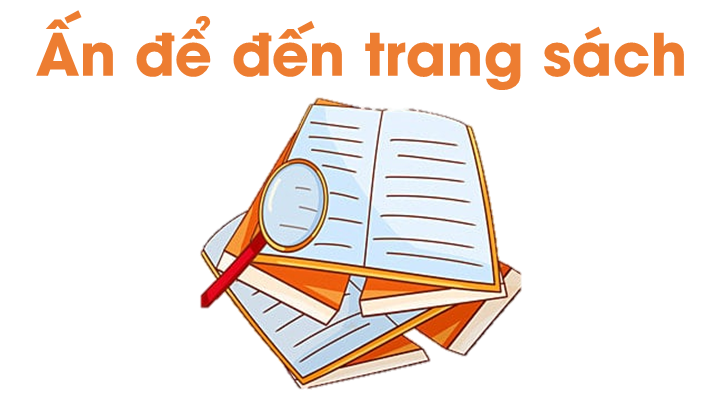 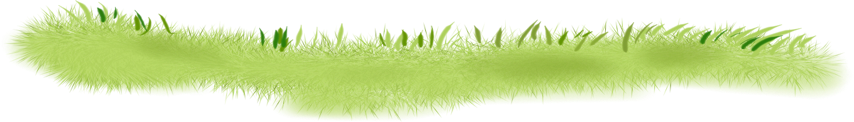 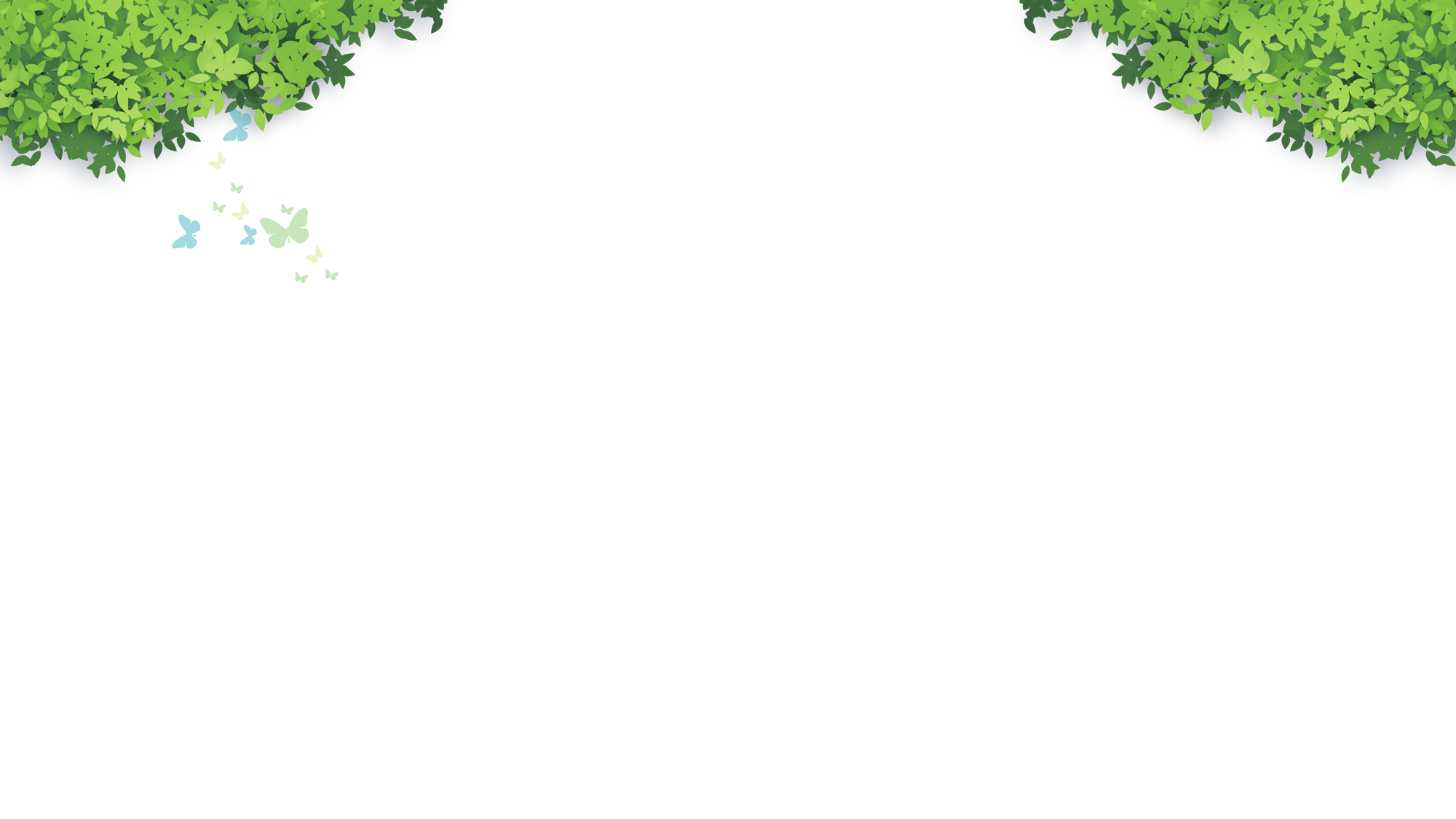 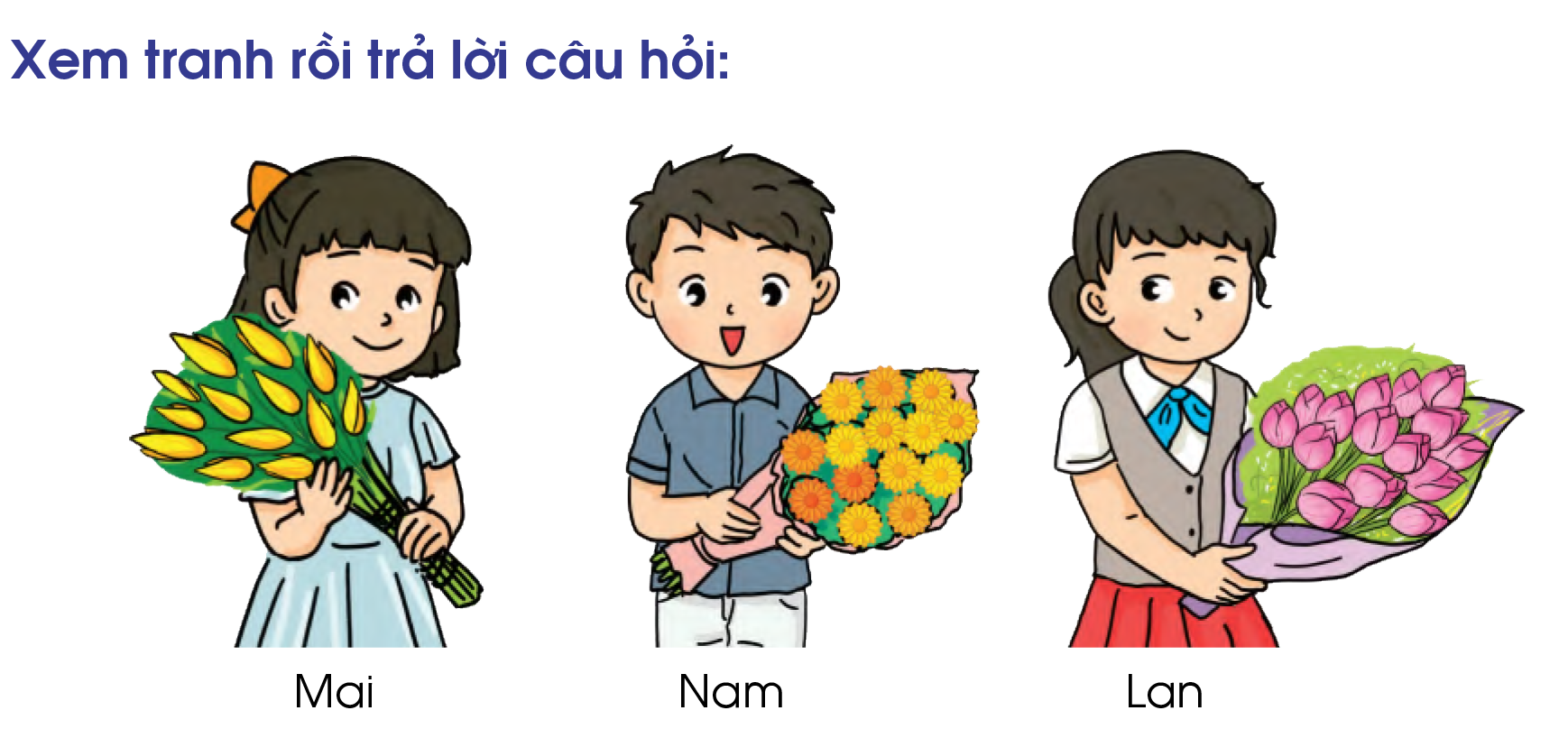 14
13
15
Bạn Lan
a) Bó hoa của bạn nào có nhiều bông hoa nhất?
b) Bó hoa của bạn nào có ít bông hoa nhất?
Bạn Mai
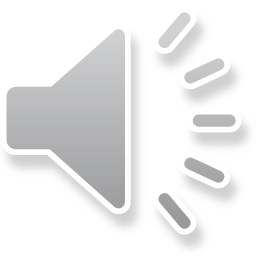 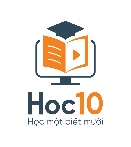 Sóc nâu và hạt dẻ
Chào các bạn mình là sóc nâu, hôm nay các bạn giúp mình lấy những hạt dẻ ngon nhé ^^
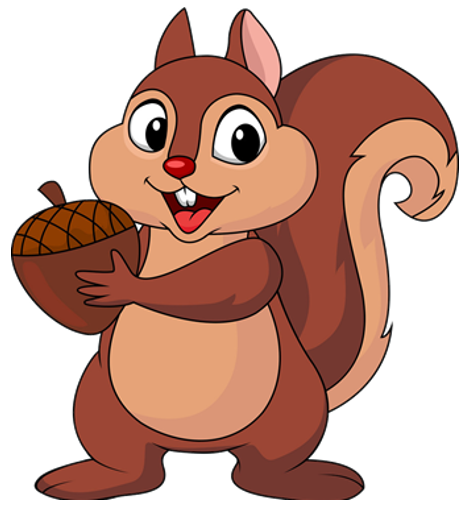 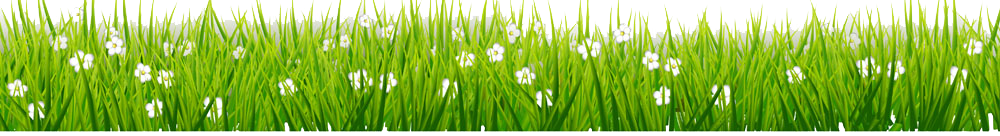 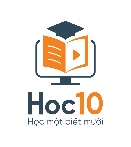 HƯỚNG DẪN
Click vào “Bắt đầu” để bắt đầu trò chơi.
 Mỗi hạt dẻ tương ứng với 1 câu hỏi.
Click vào số bên trên hạt dẻ để đến câu hỏi.
Chọn đáp án bằng cách click vào màn hình.
Sau khi chọn đáp án đúng GV click vào chú sóc ở góc phải để quay về màn hình chính cho sóc ăn hạt dẻ.
 Click vào các hạt dẻ để cho chú sóc ăn hạt dẻ.
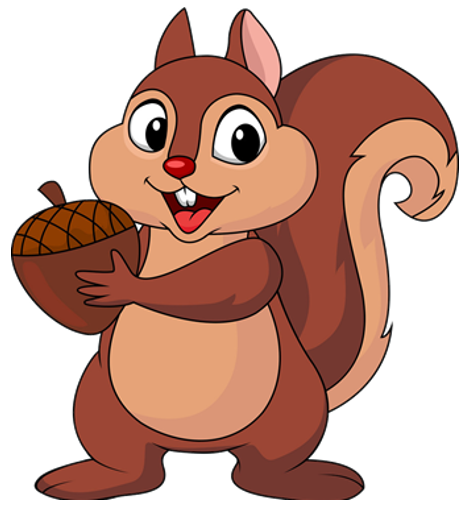 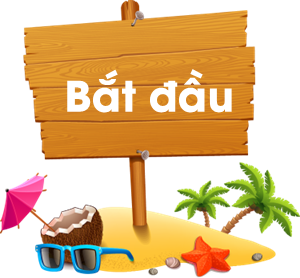 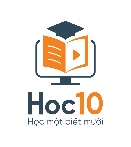 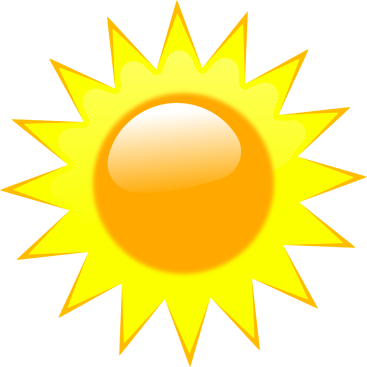 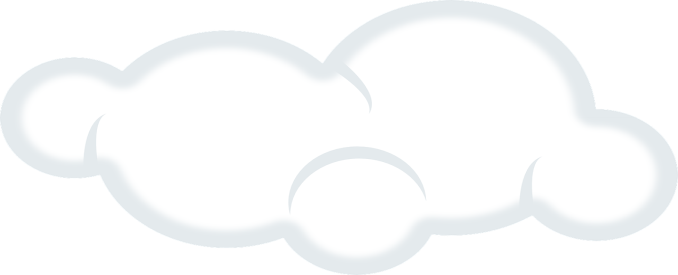 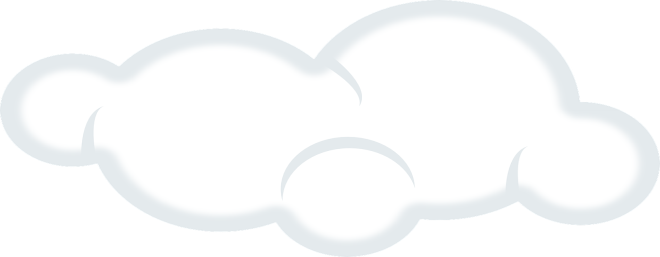 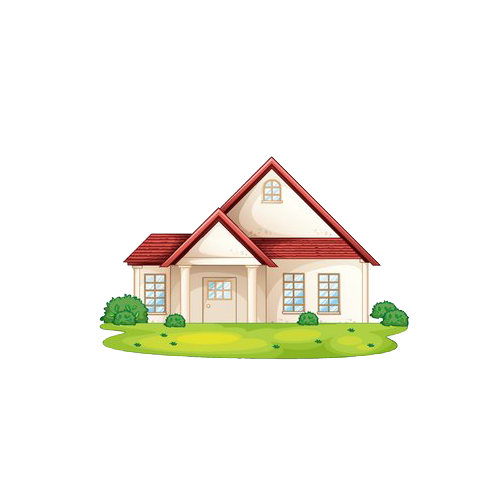 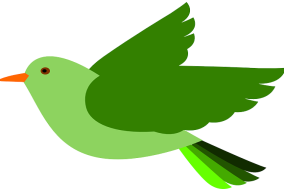 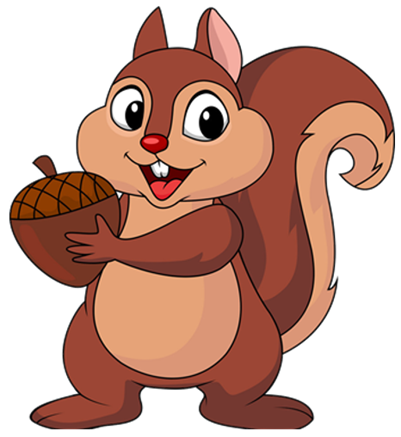 1
2
3
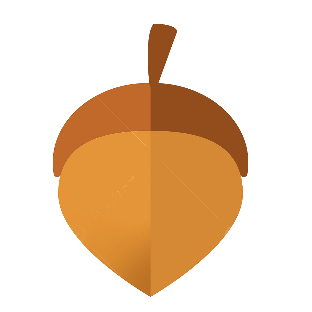 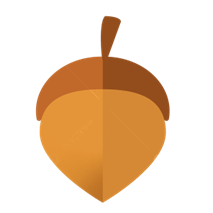 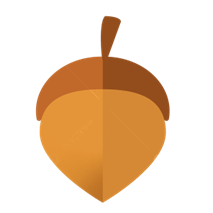 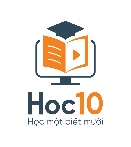 80 ....... 90
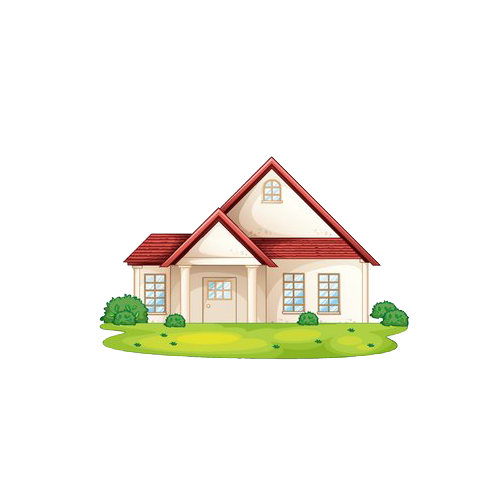 A. >
B. <
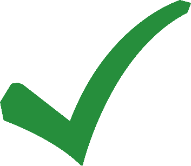 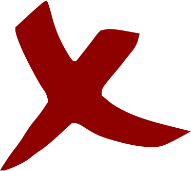 C. =
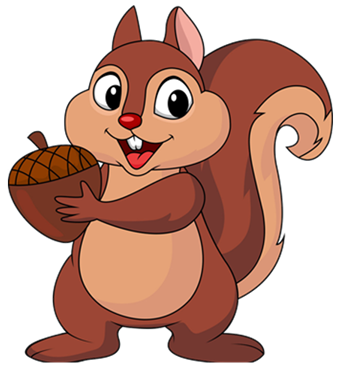 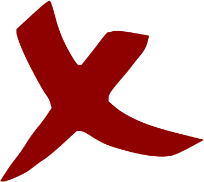 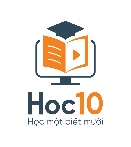 37 ....... 27
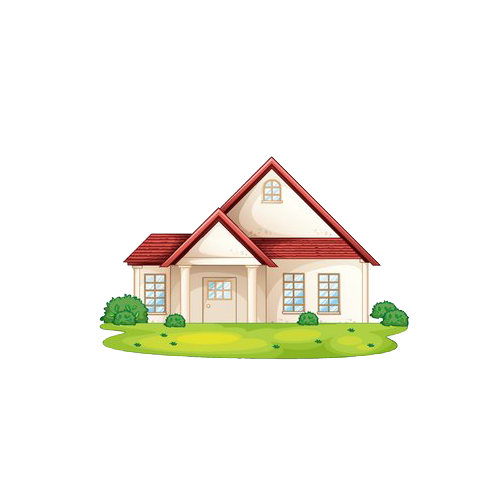 A. =
B. <
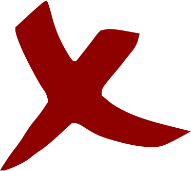 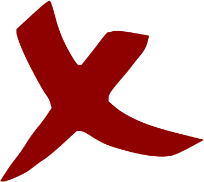 C. >
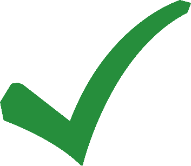 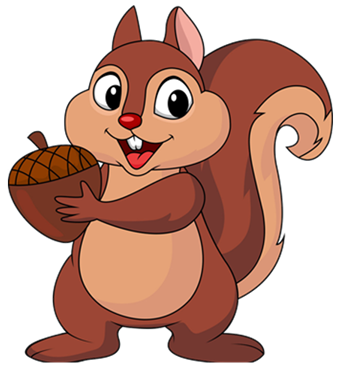 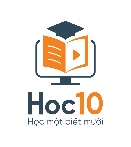 50 ...... 50
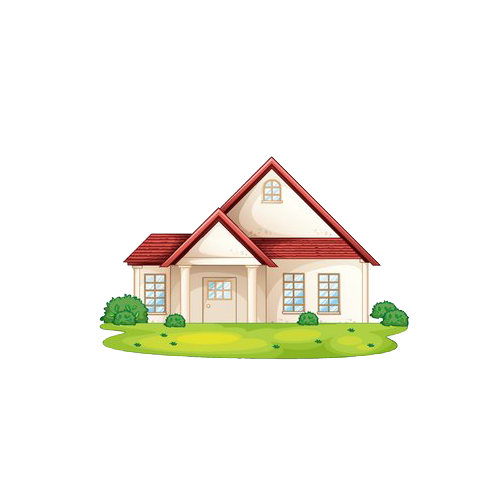 A. >
B. <
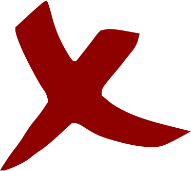 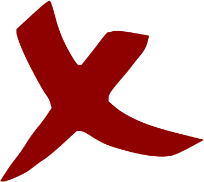 C. =
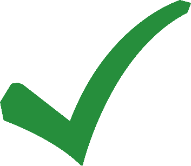 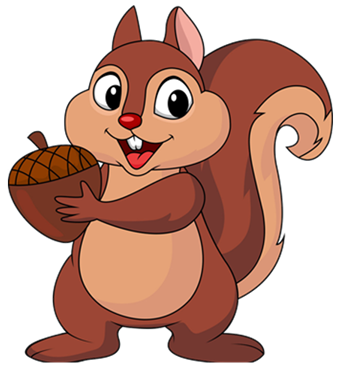 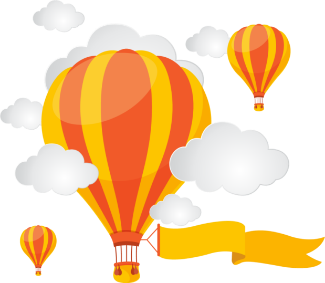 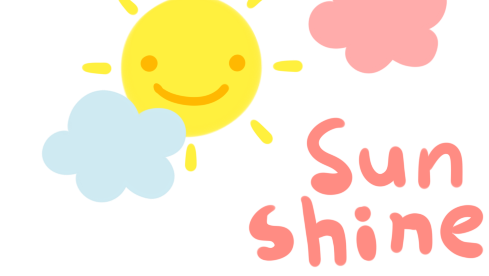 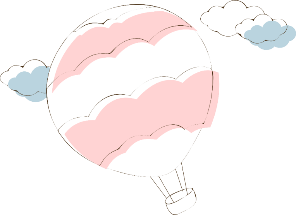 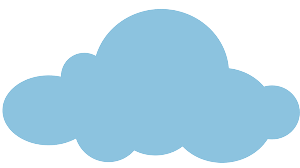 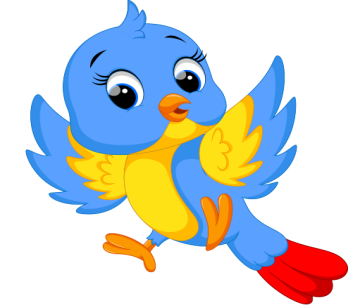 Tạm biệt và hẹn gặp lại!
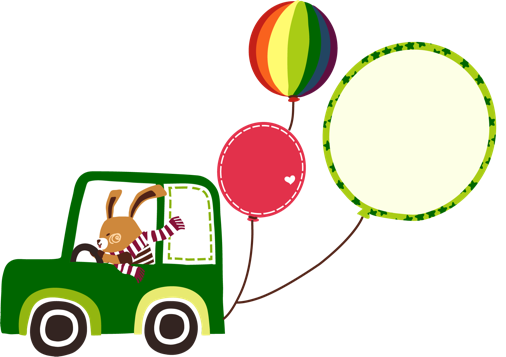 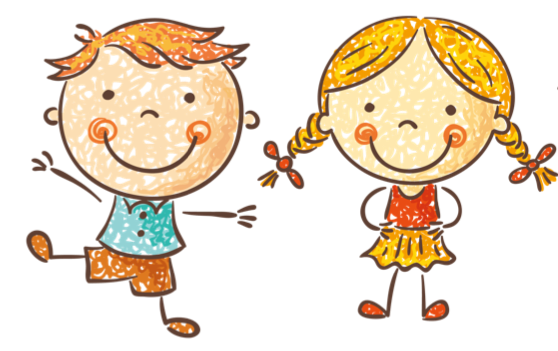 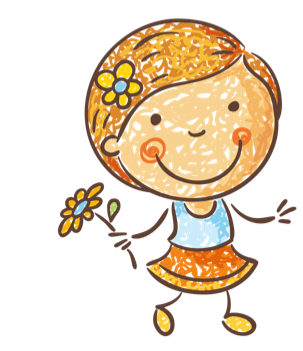 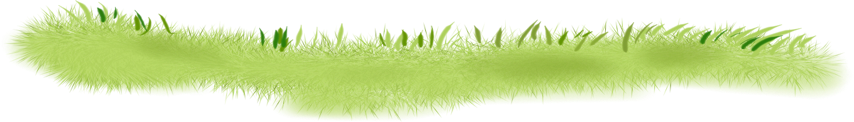 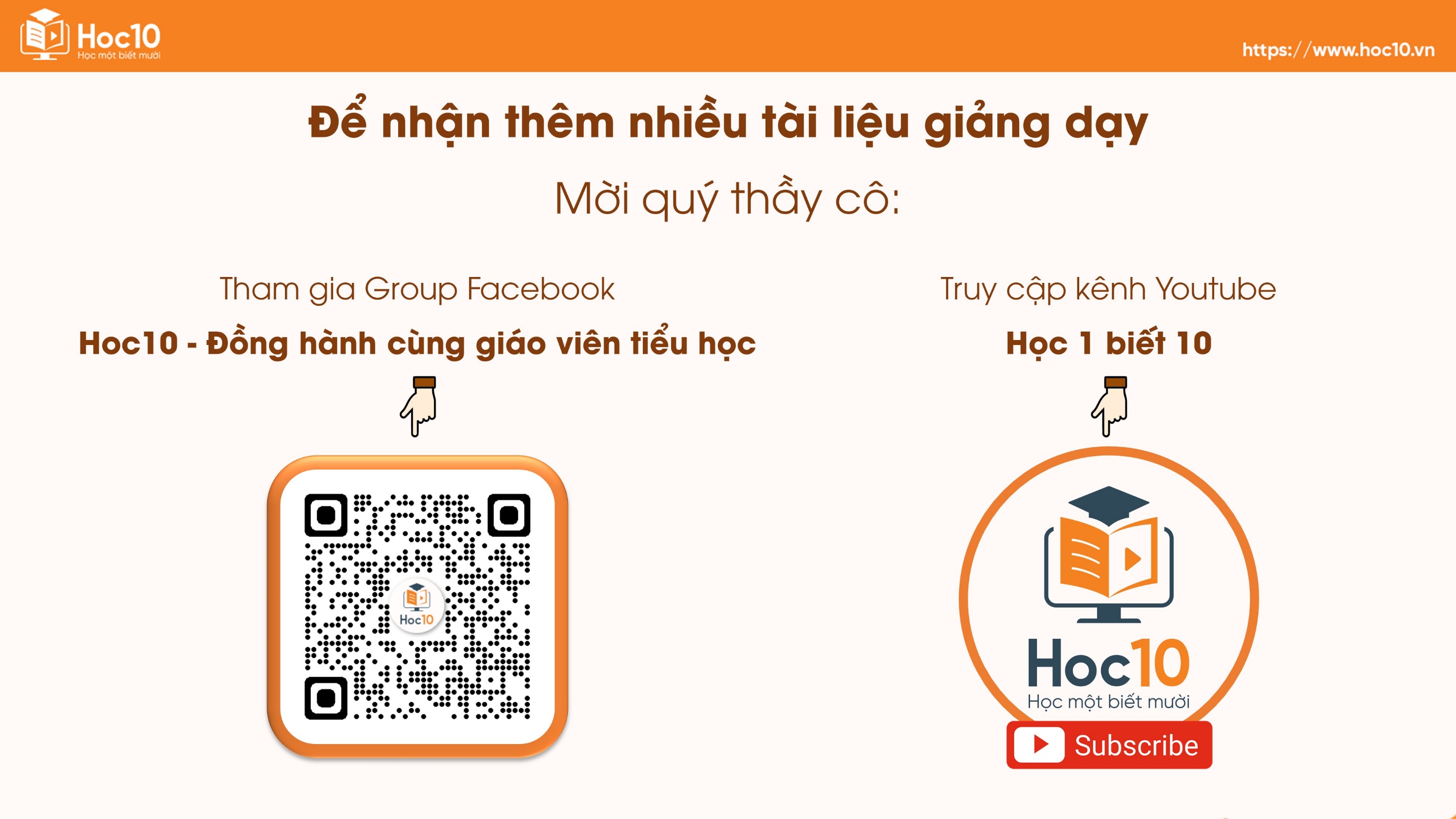 [Speaker Notes: https://www.youtube.com/@hoc1biet10]